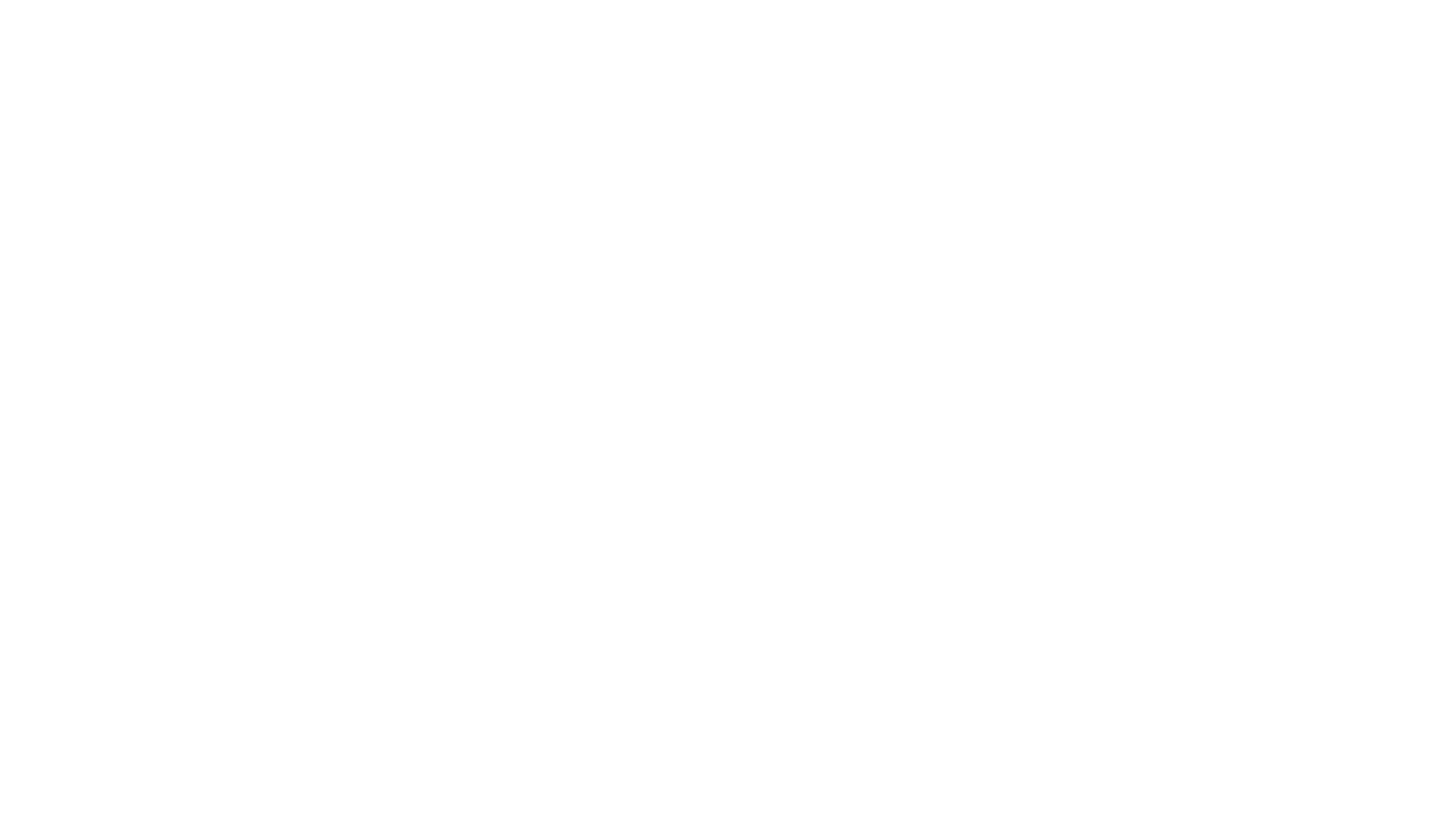 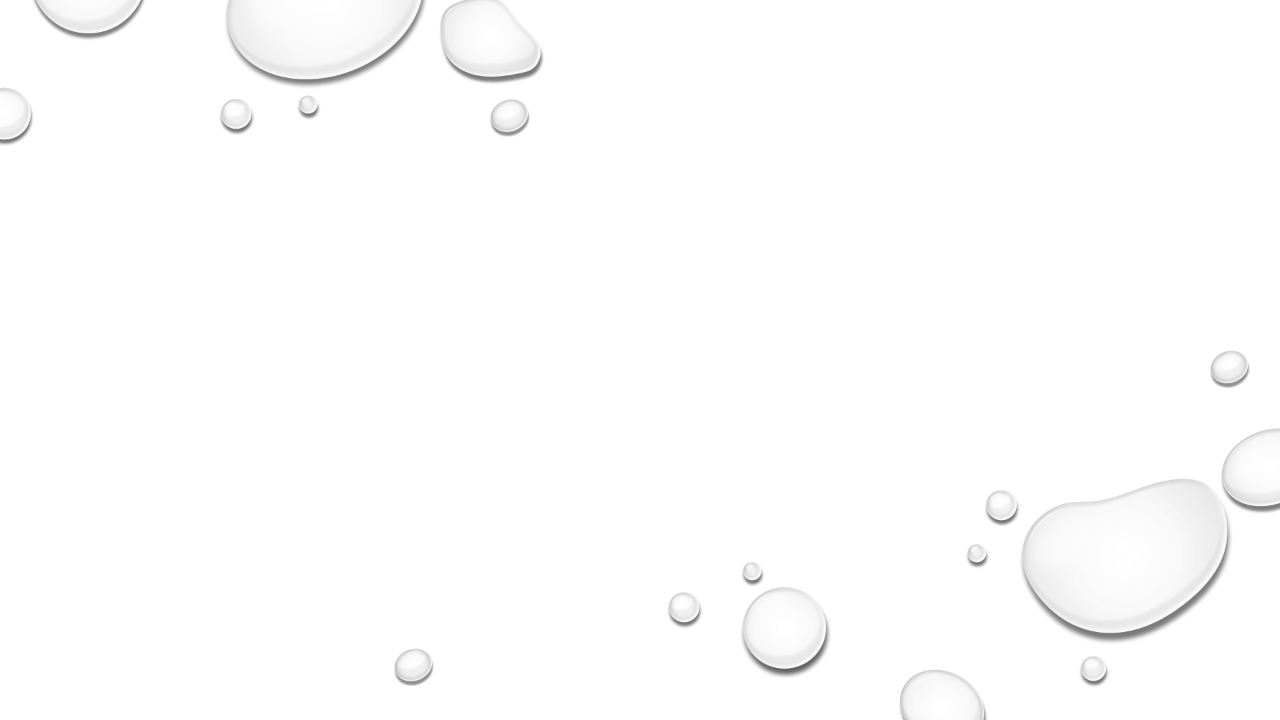 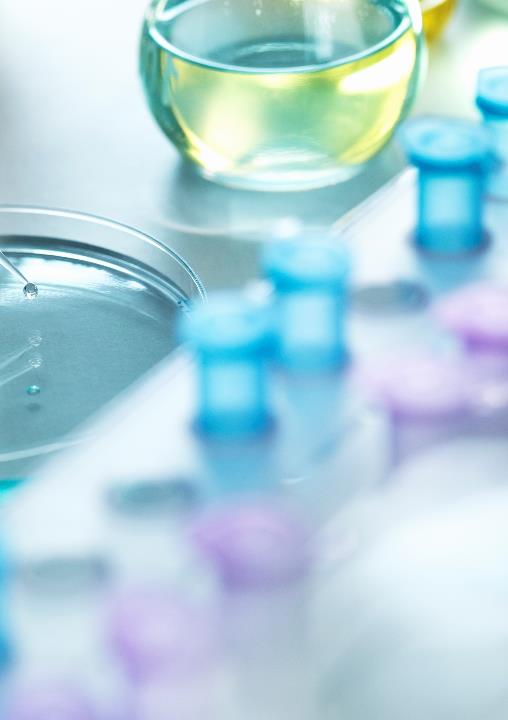 Иммунологический скрининг
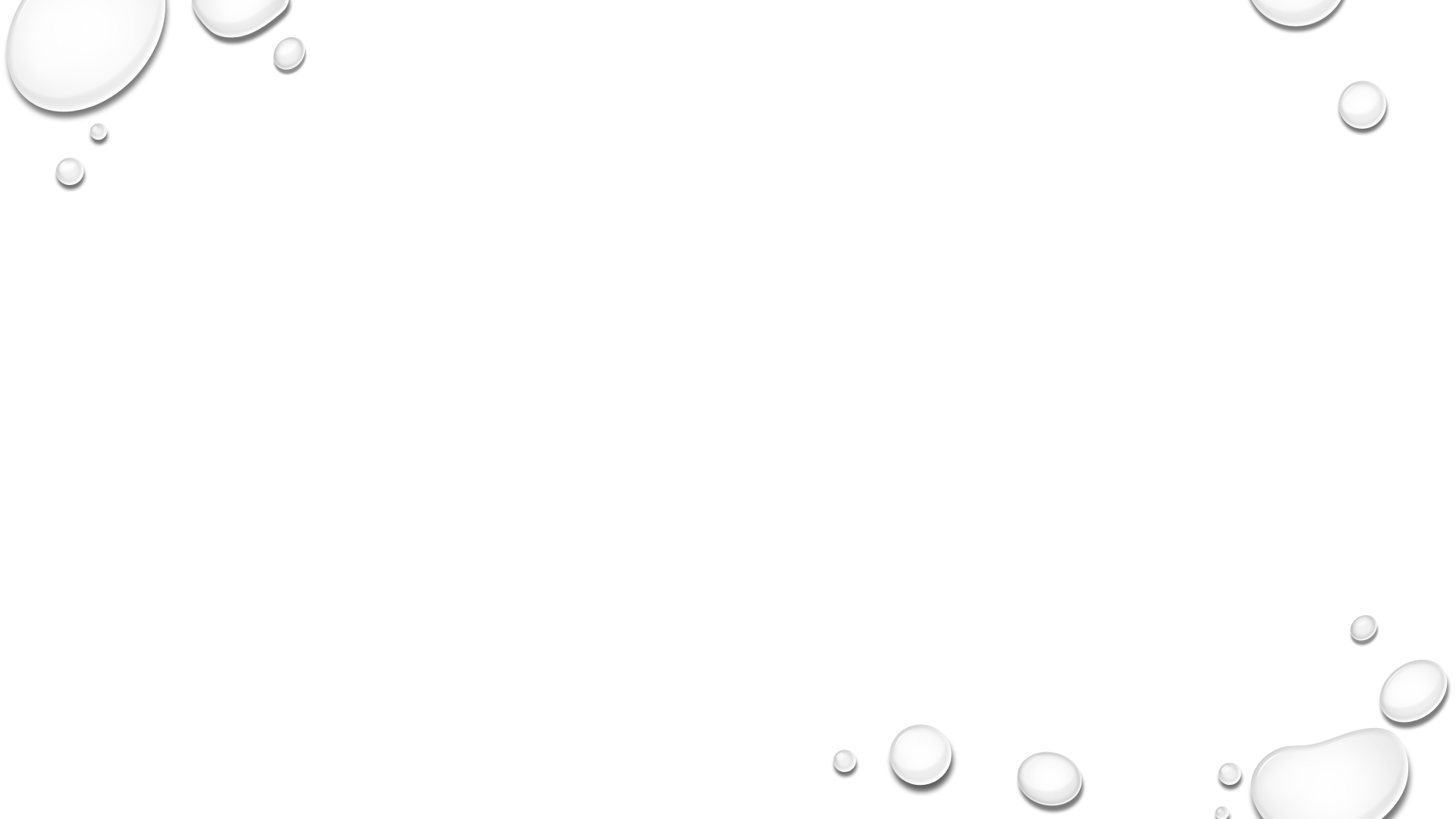 Содержание
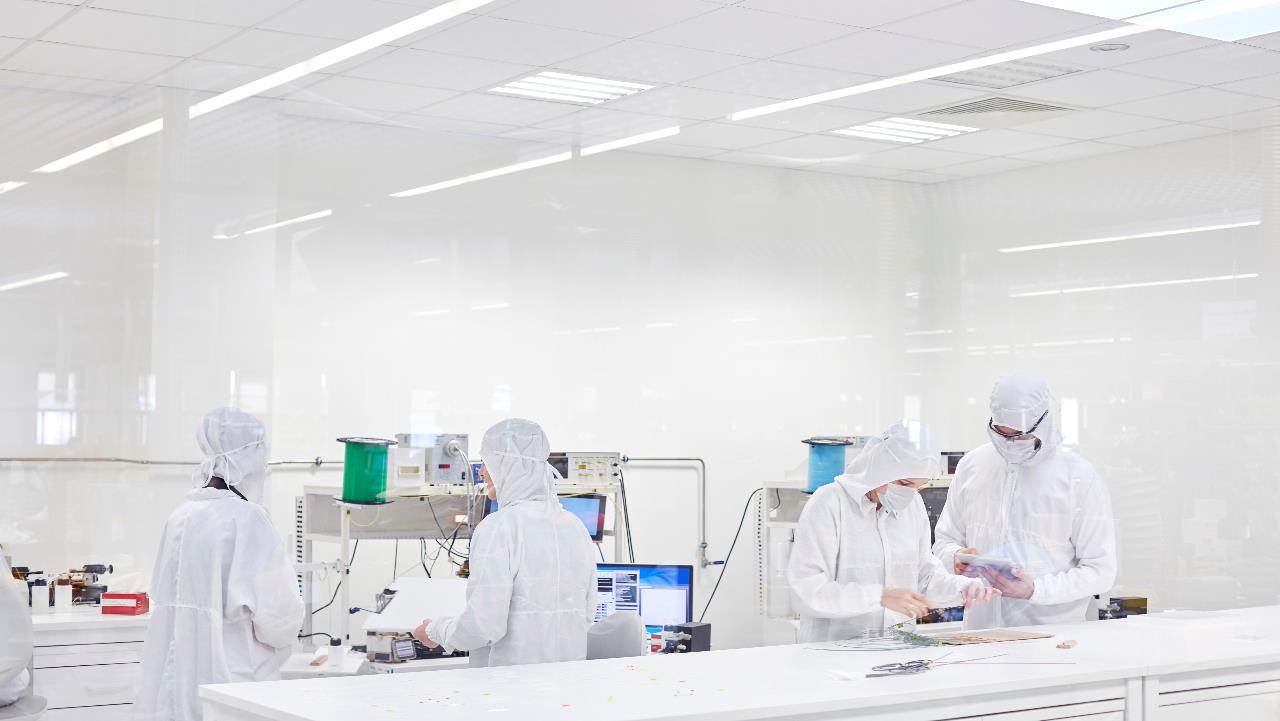 Иммунологическое тестирование колоний
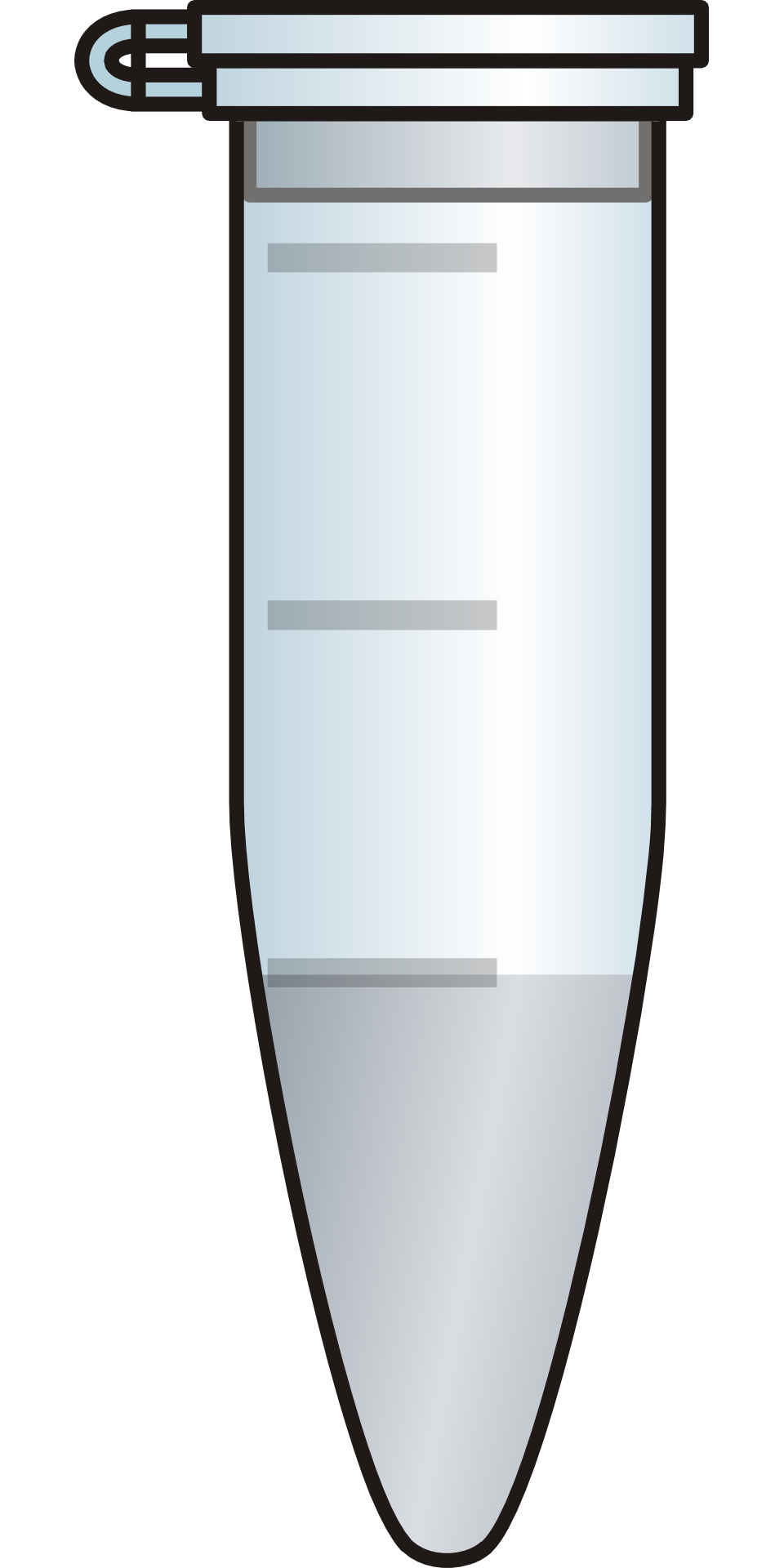 Цель скрининга – идентификация генов или искомого фрагмента ДНК
Используют 3 методических подхода:                                  
1. Скрининг с помощью гибридизационных меченых зондов или ПЦР  
2. Иммунологический скрининг 
3. Скрининг по активности белка
Скрининг геномных библиотек
Скрининг с помощью ДНК-гибридизации
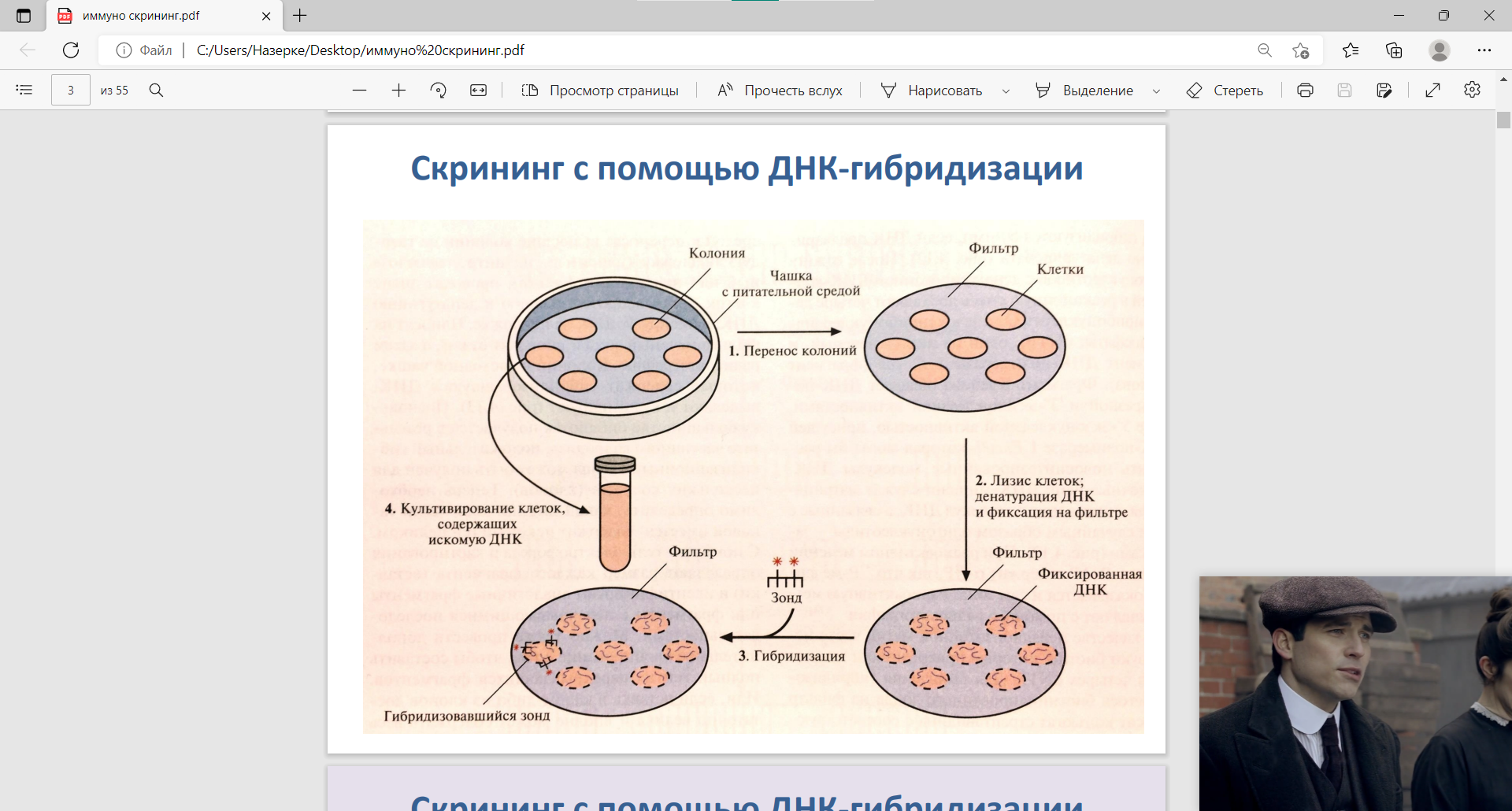 Клетки после трансформации высевают на чашки Петри: 
 колонии с чашки переносят на твердую подложку (нитроцеллюлоза), чтобы их расположение соответствовало расположению колоний на чашке 
на фильтре клетки лизируют, ДНК денатурируют и фиксируют 
на фильтр наносят меченый зонд (20-100 н), проводят гибридизацию и идентифицируют метку (радиоавтография) 
после идентификации отбирают колонию, которая содержит целевую ДНК (ДНК связалась с ДНК-зондом)
ДНК-зонд - это меченная оцДНК, которая позволяет идентифицировать комплементарные ей последовательности путем гибридизации
Скрининг геномных библиотек
Иммунологический скрининг геномных библиотеК
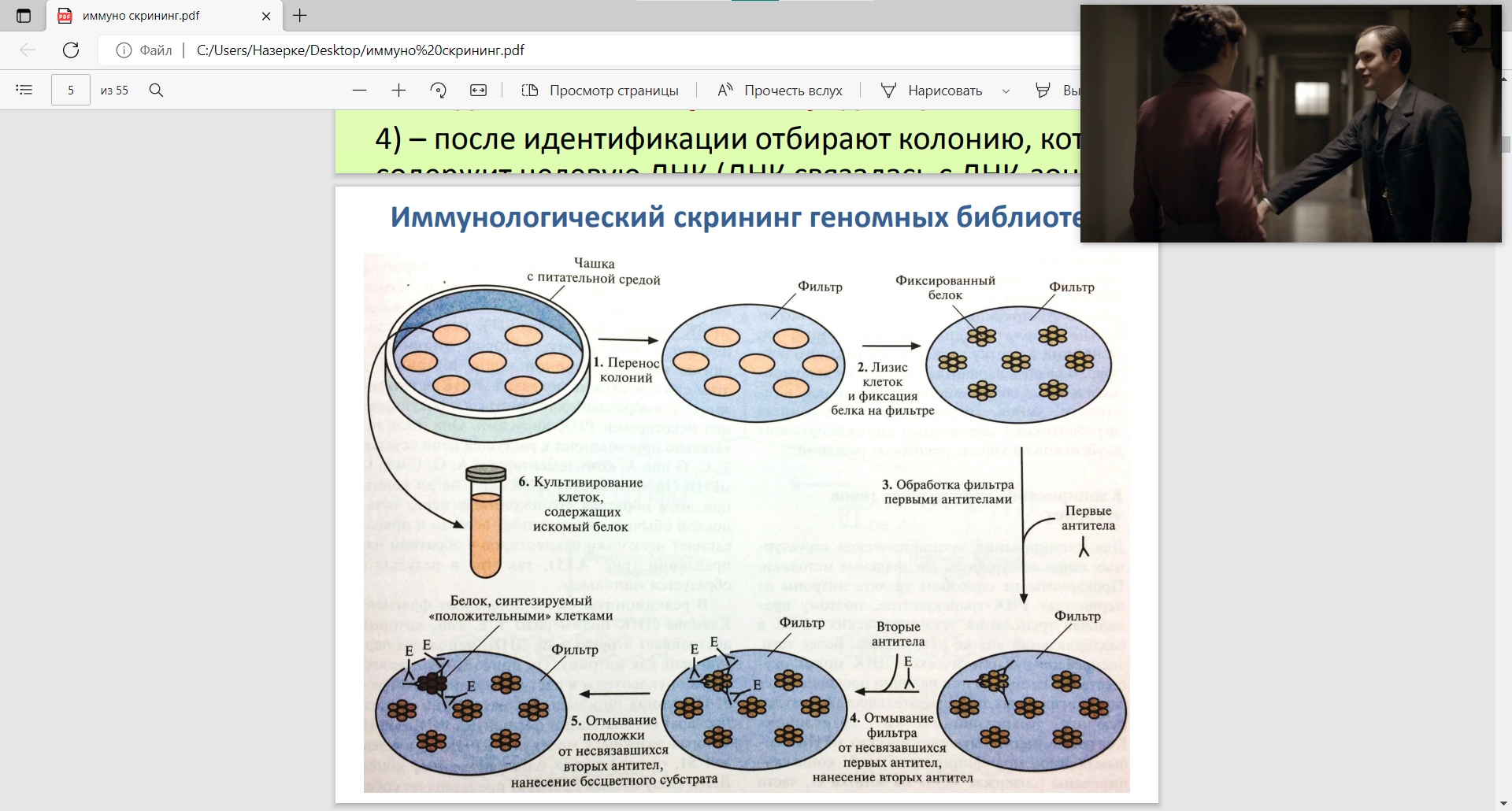 Клетки после трансформации высевают на селективную среду:
1 – Колонии с чашки переносят на твердую подложку (нитроцеллюлозный фильтр), чтобы их расположение соответствовало расположению на чашке 
2 – Клетки лизируют, на фильтре фиксируют белки 
3 – На фильтр наносят первые антитела, которые связываются с целевым белком 
4 – Наносят вторые антитела, которые взаимодействуют с первыми и связаны с ферментом-репортером 
5 – Наносят субстрат для фермента, при гидролизе субстрата образуется окрашенный продукт 
6 – Отбирают колонии, соответствующие окрашенным пятнам на фильтре.
Иммунологическое тестирование колоний
Скрининг по активности белка
Бактерии высевают на идентификационные среды, содержащие хромогенные субстраты для выявления фермента
Если клонированный ген кодирует фермент, который не синтезируют клетки-хозяева, то его можно идентифицировать по активности
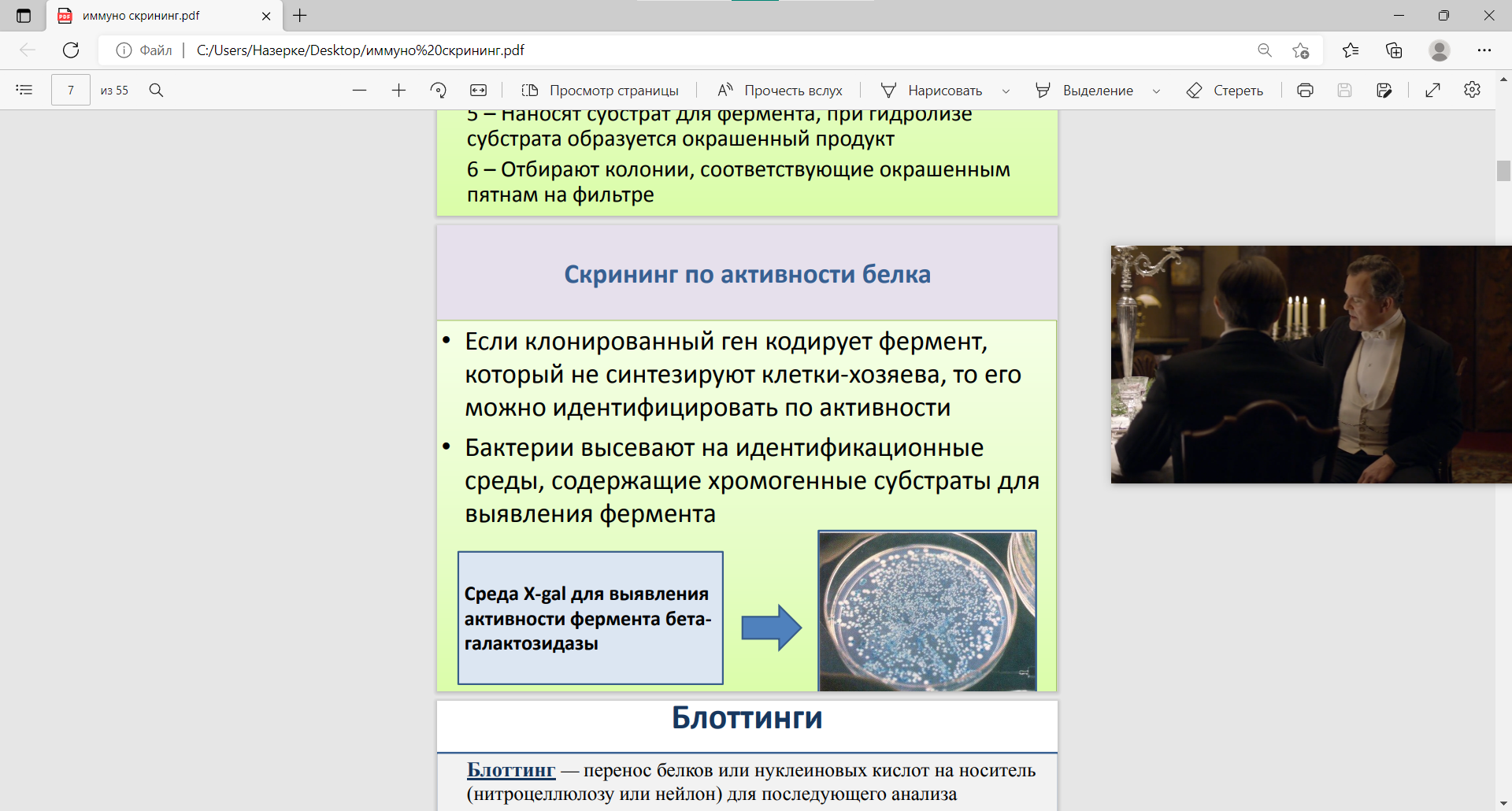 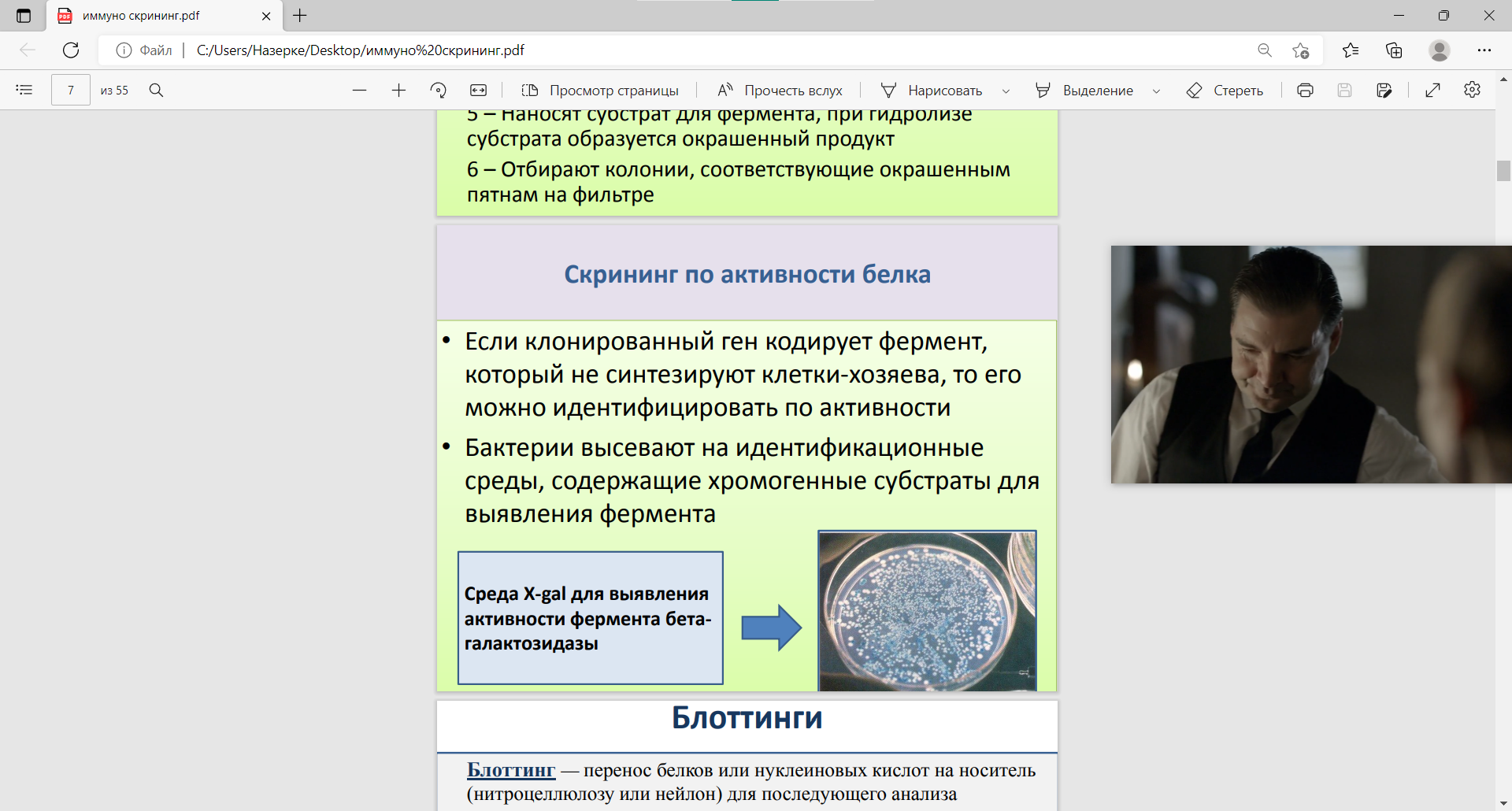 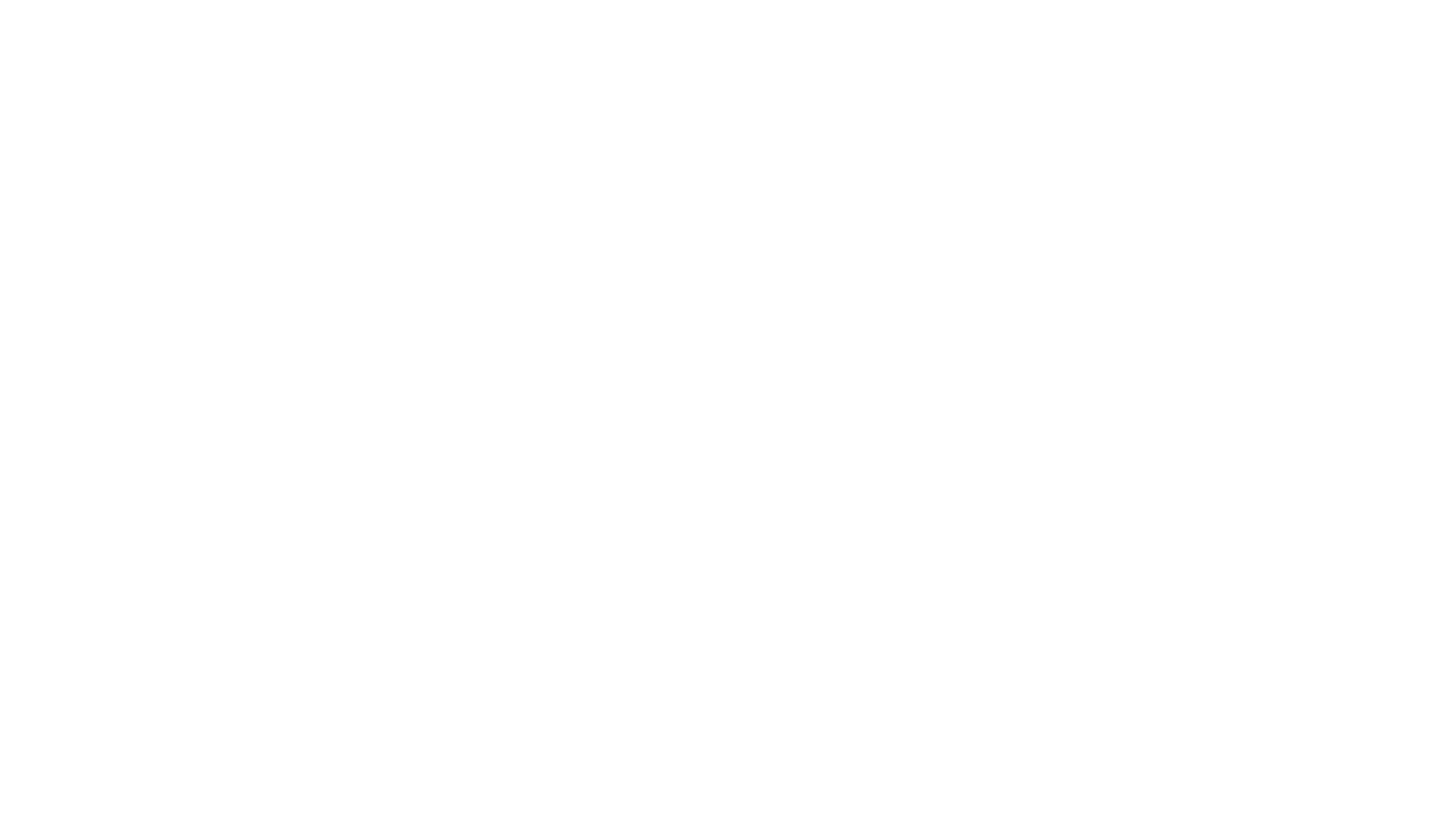 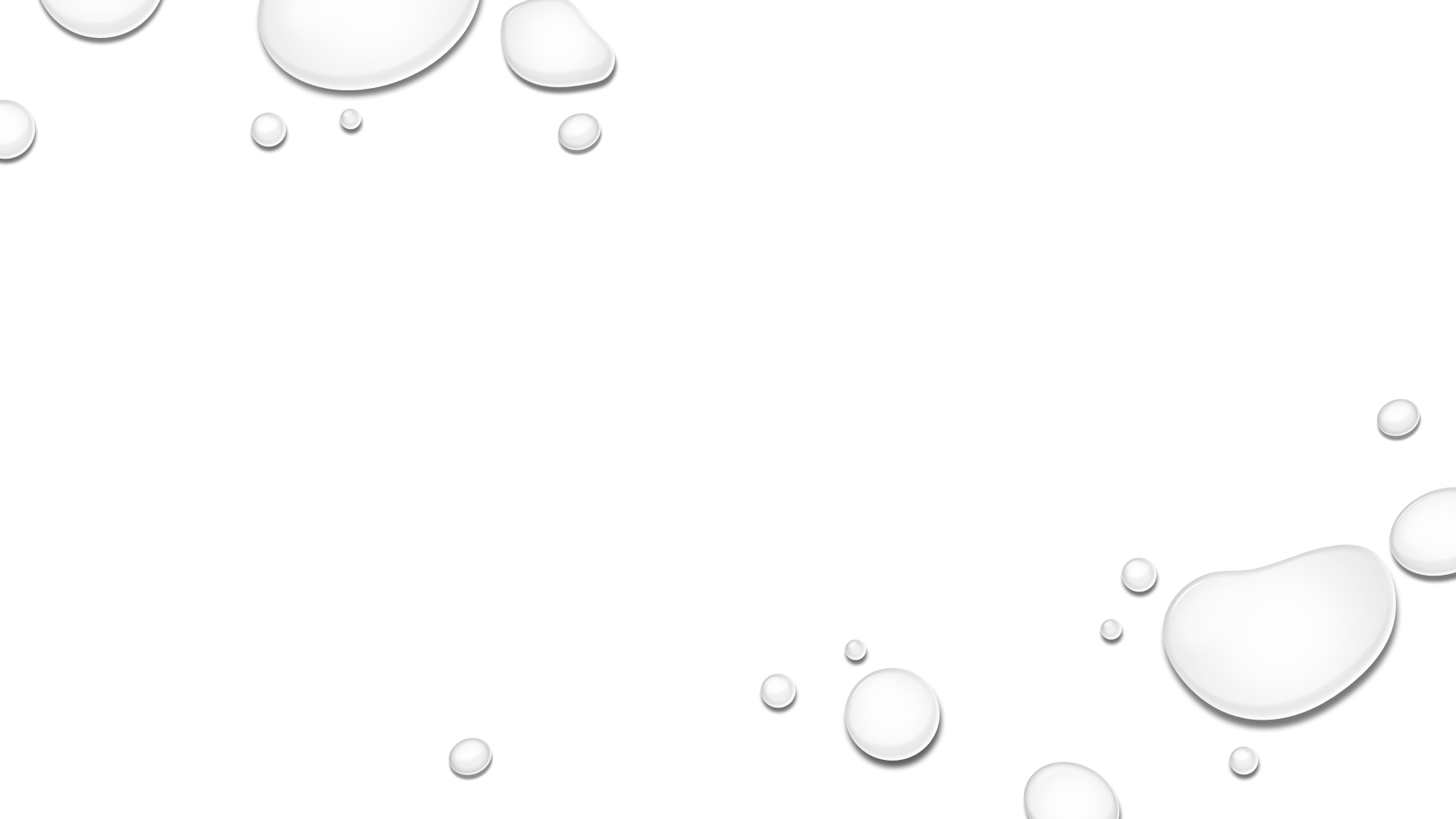 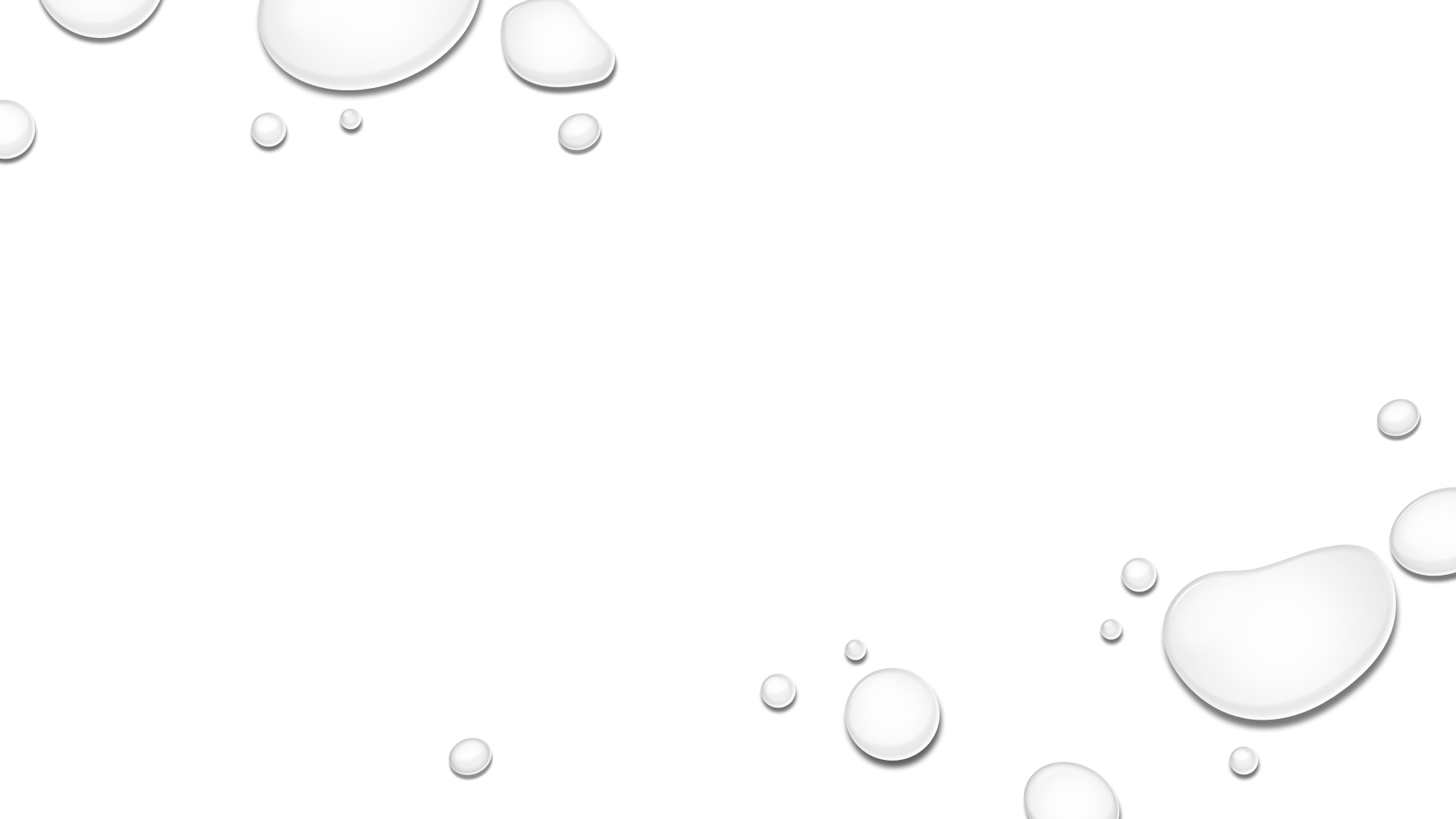 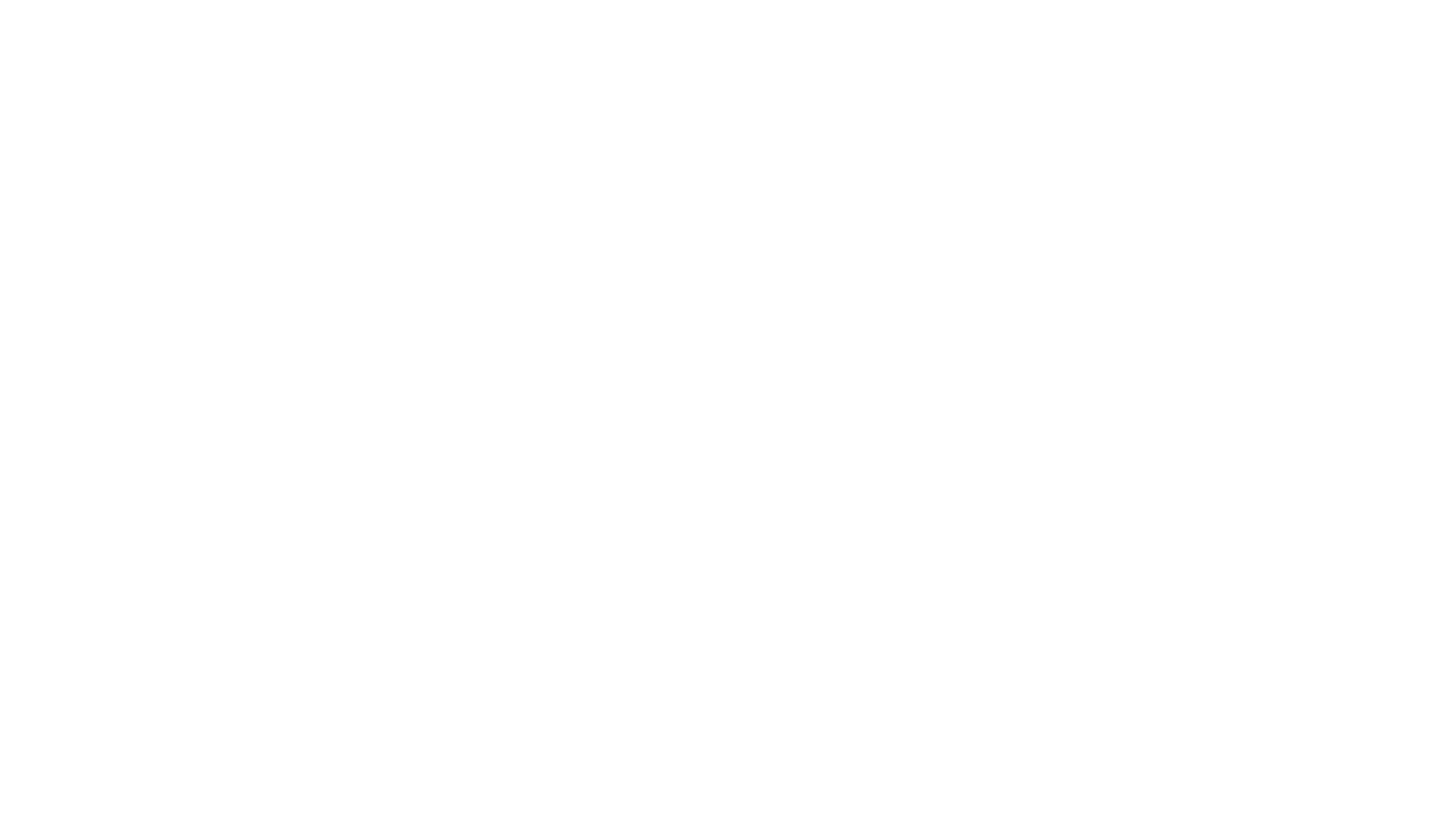 Спасибо за внимание!!!